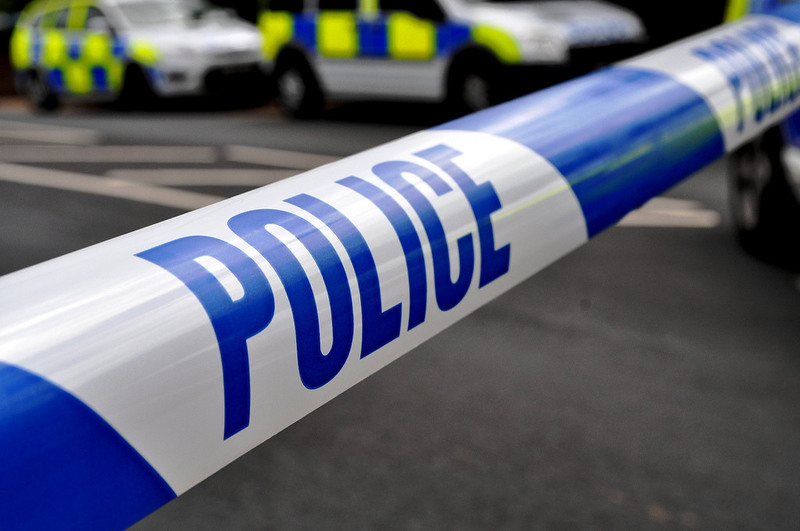 Forensic Lab 1
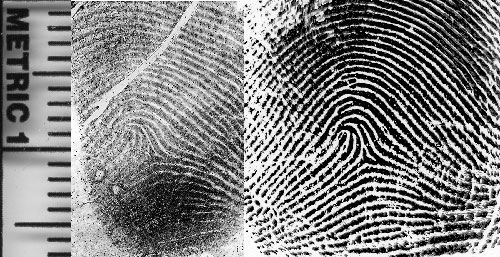 Fingerprint analysis
[Speaker Notes: https://www.flickr.com/photos/94418464@N08https://
https://www.newscientist.com/gallery/mg20527522600-guess-the-fingerprints/]
The crime scene
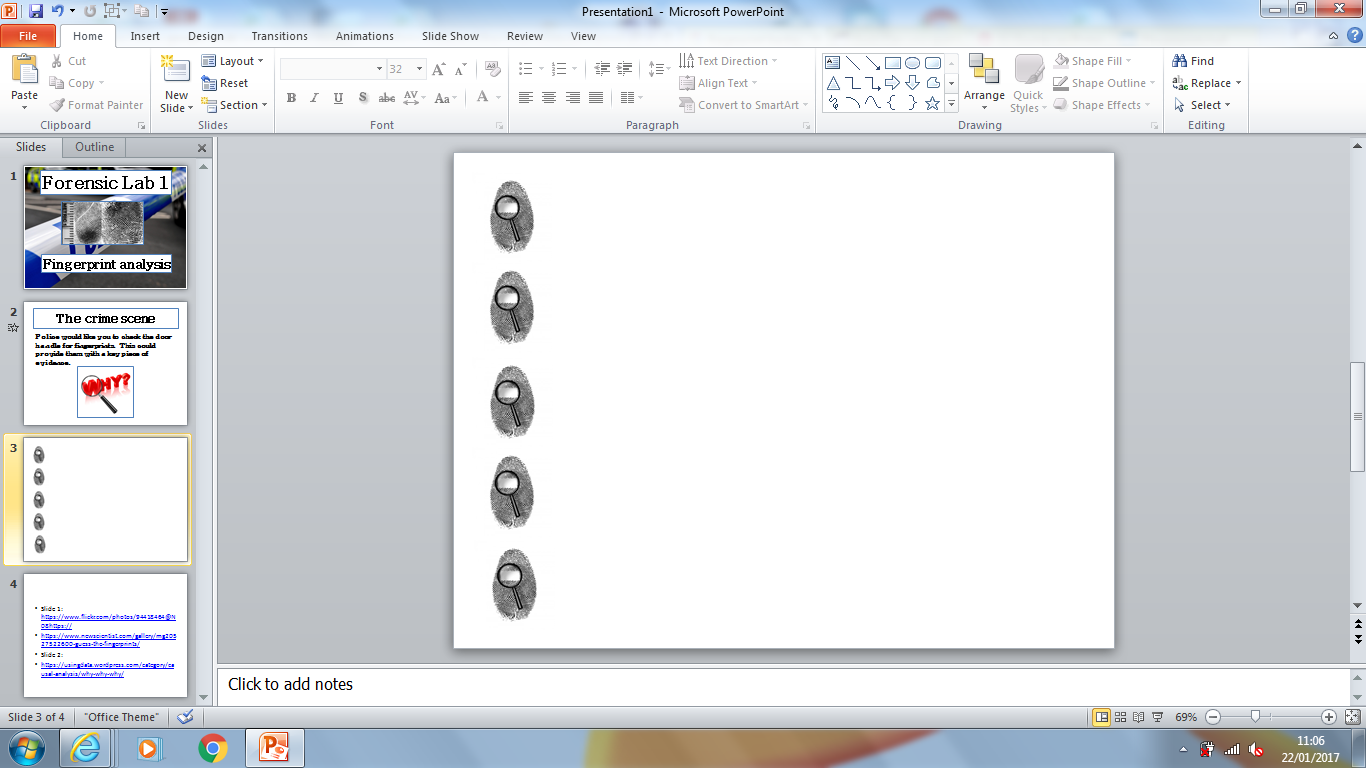 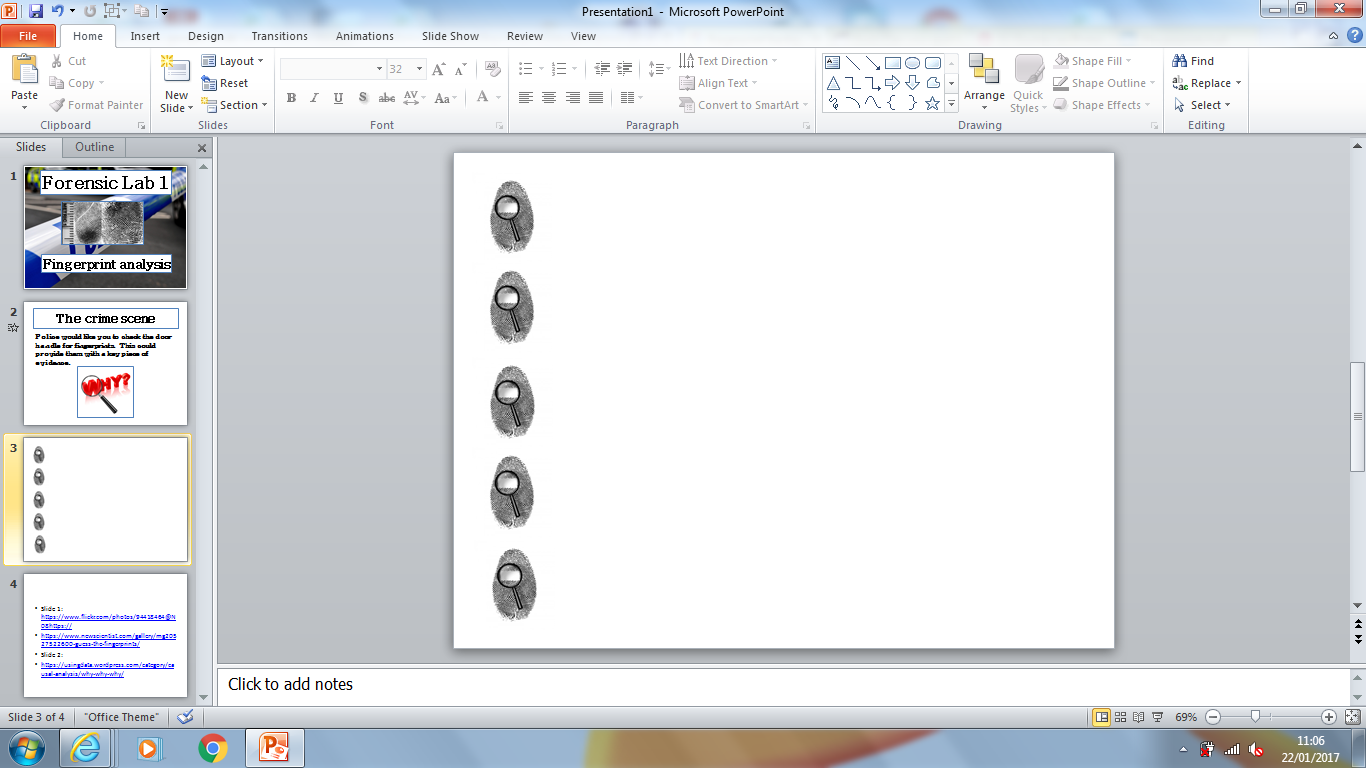 Police would like you to check the door handle for fingerprints.  This could provide them with a key piece of evidence.
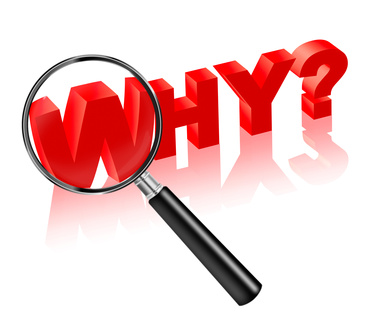 [Speaker Notes: https://usingdata.wordpress.com/category/causal-analysis/why-why-why/]
What are fingerprints?
The skin on the fingers and palms of our 
hands is covered with little friction ridges.
We have these ridges to help us grip 
things and help with our sense of touch.

No two people in the world have the same 
fingerprints even identical twins!!!!!.

Anyone who is arrested and convicted of a
crime will have his/her fingerprints 
recorded on a national database.
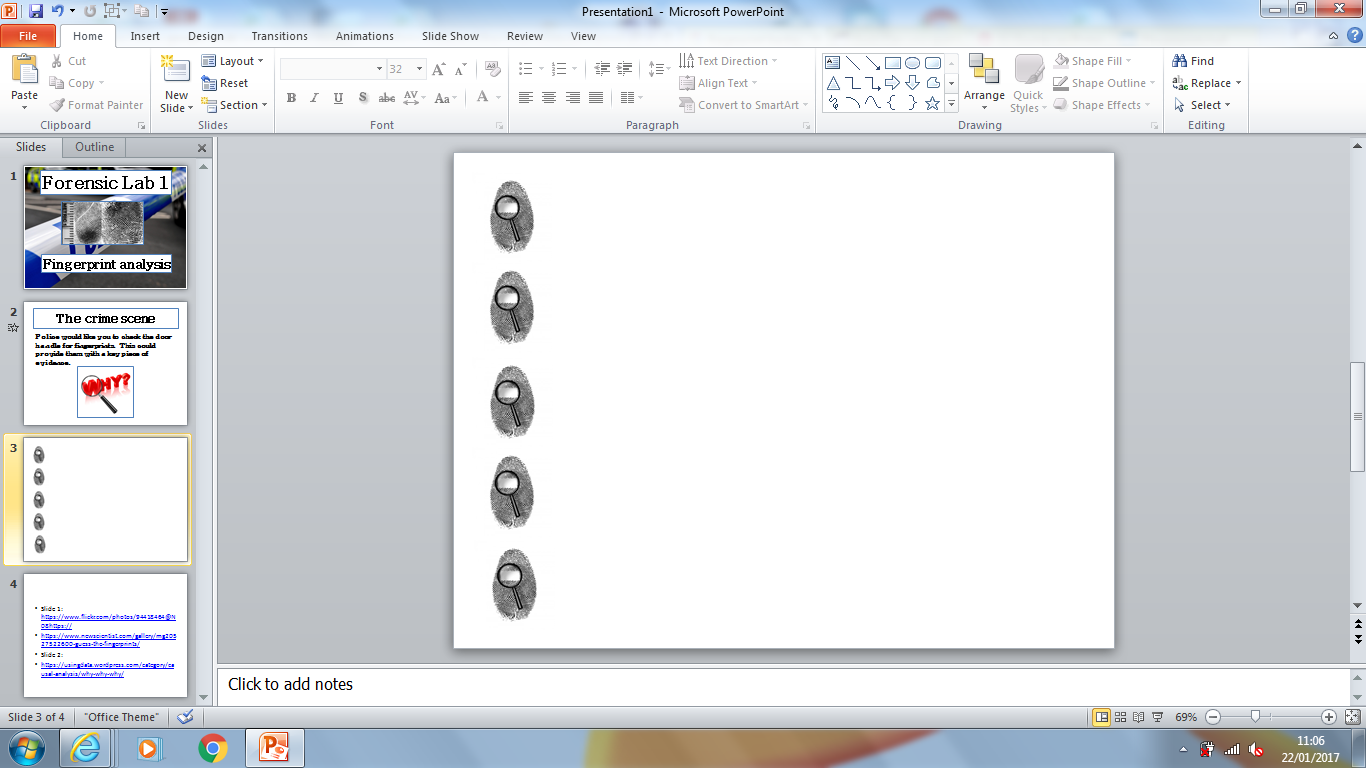 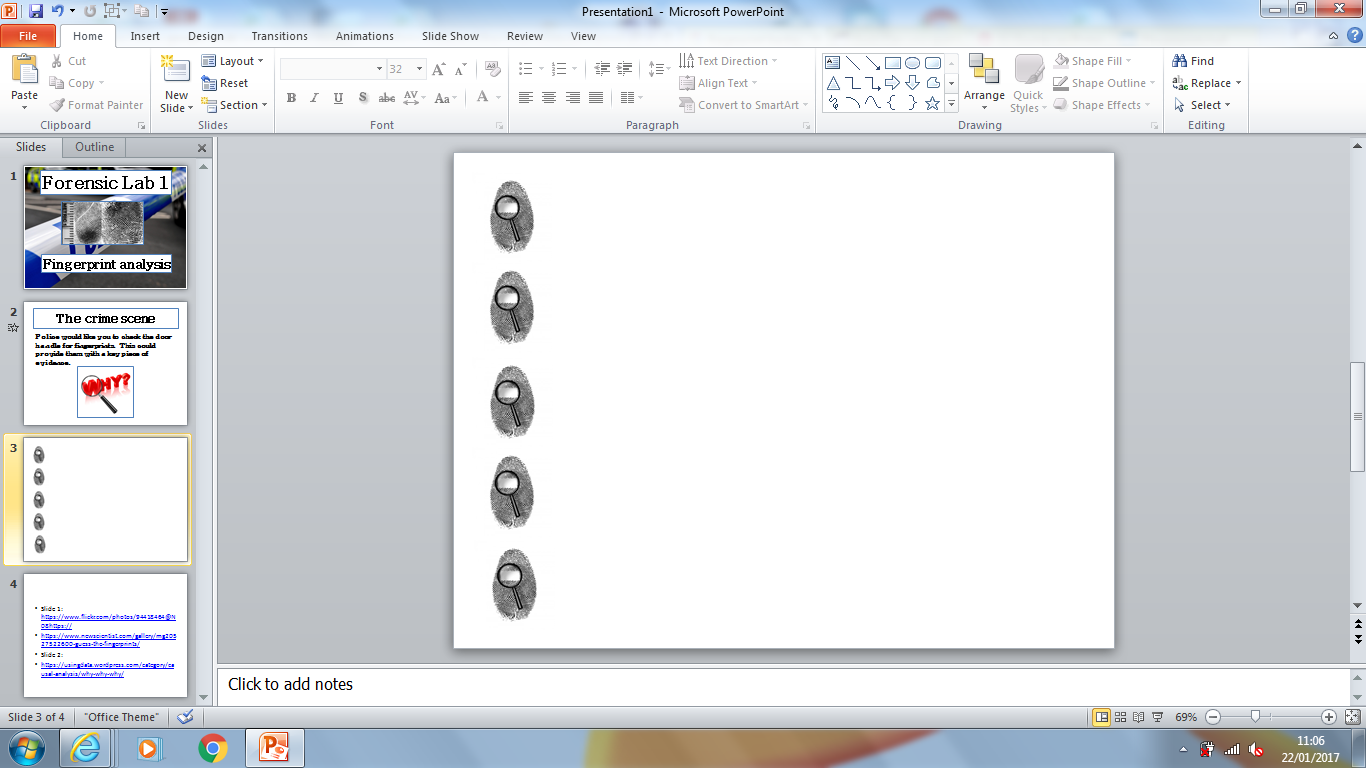 Koalas commit crimes?
We are not the only animal which has 
unique fingerprints.  Forensic scientists in 
Australia have realised that Koalas  have 
prints that are so similar to humans that even
some experts thought they were human!
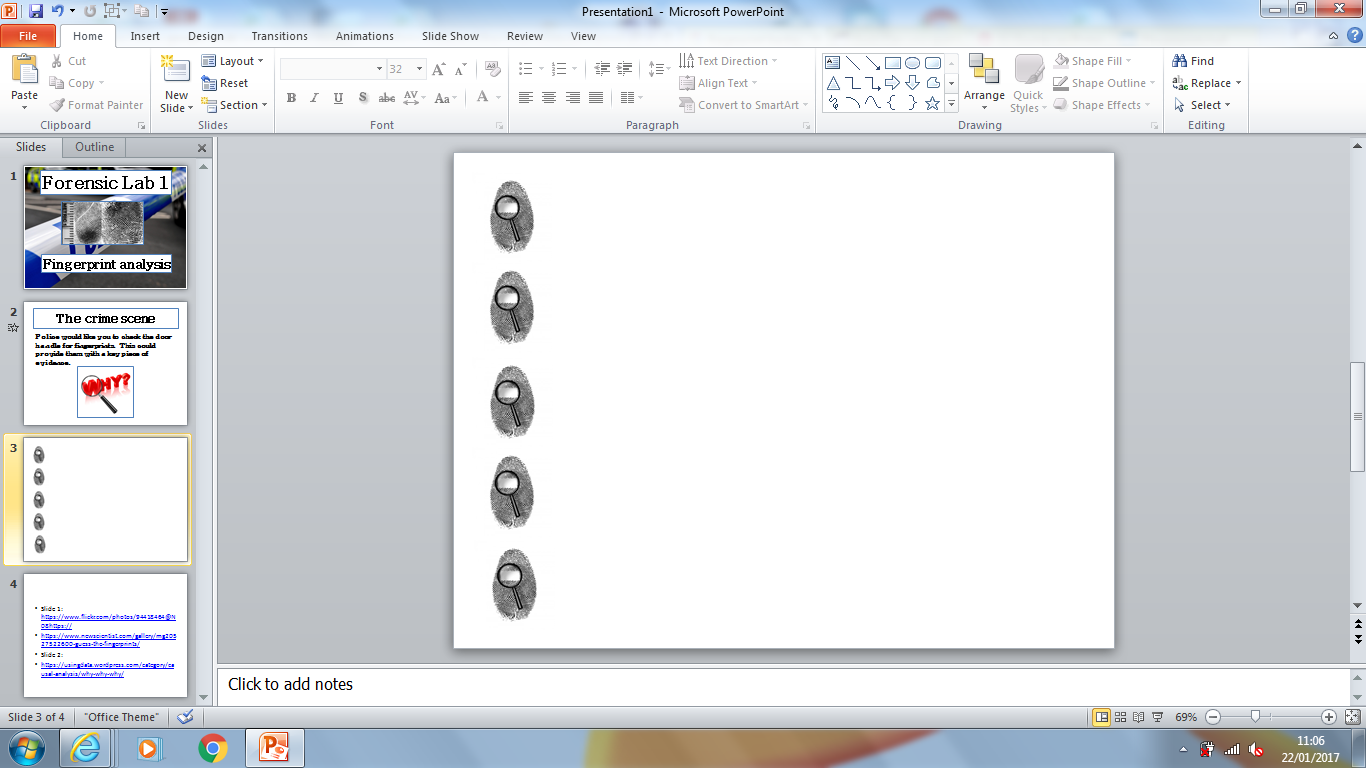 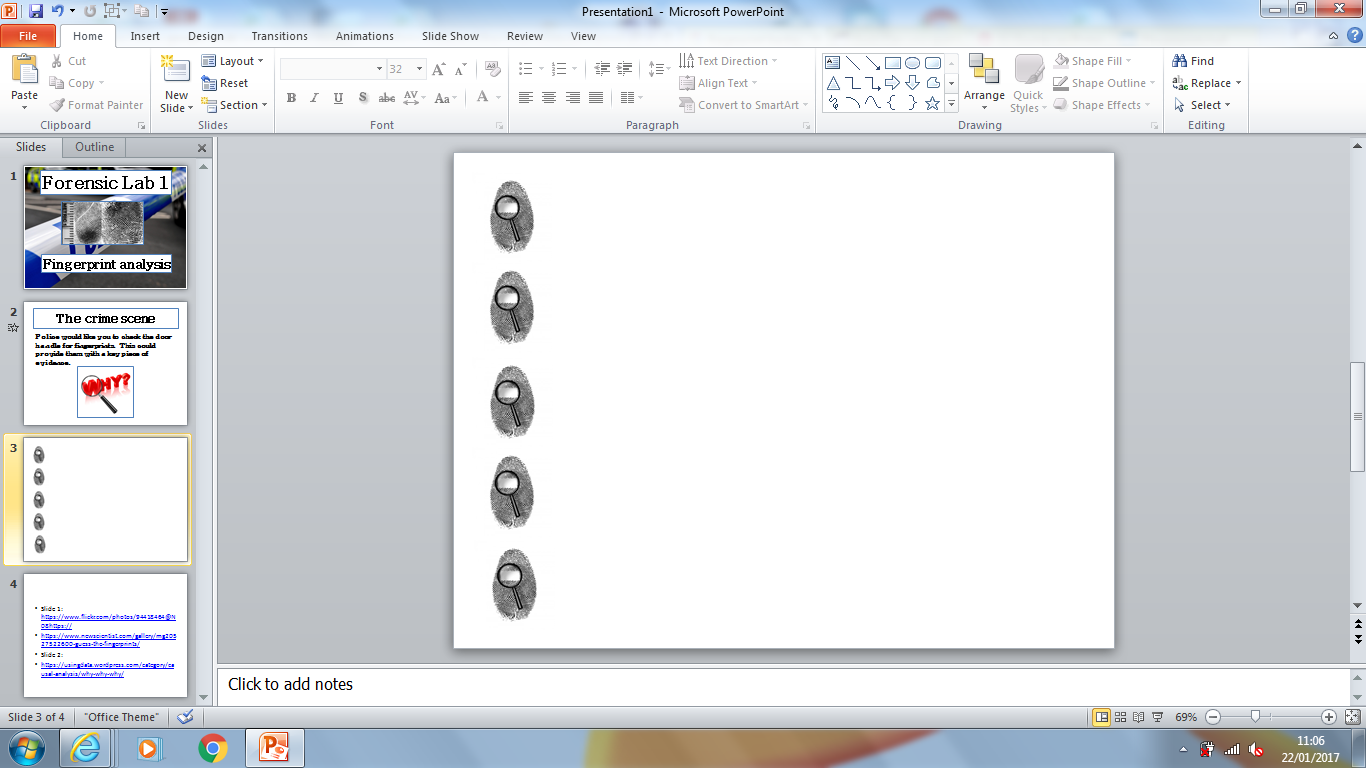 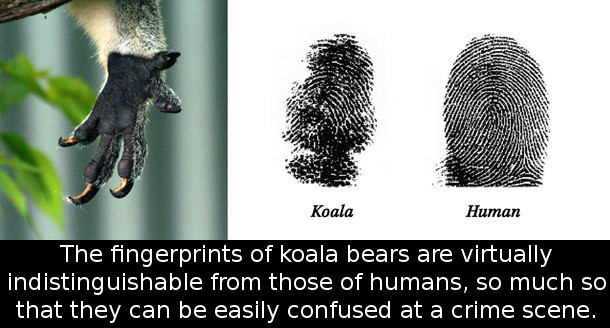 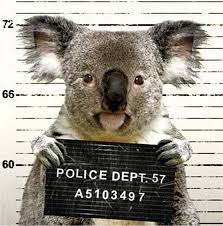 Image Source: http://koalaland.com.au
Image Source: http://www.maniacworld.com
Fingerprint patterns
Fingerprint patterns are put into three
main groups:
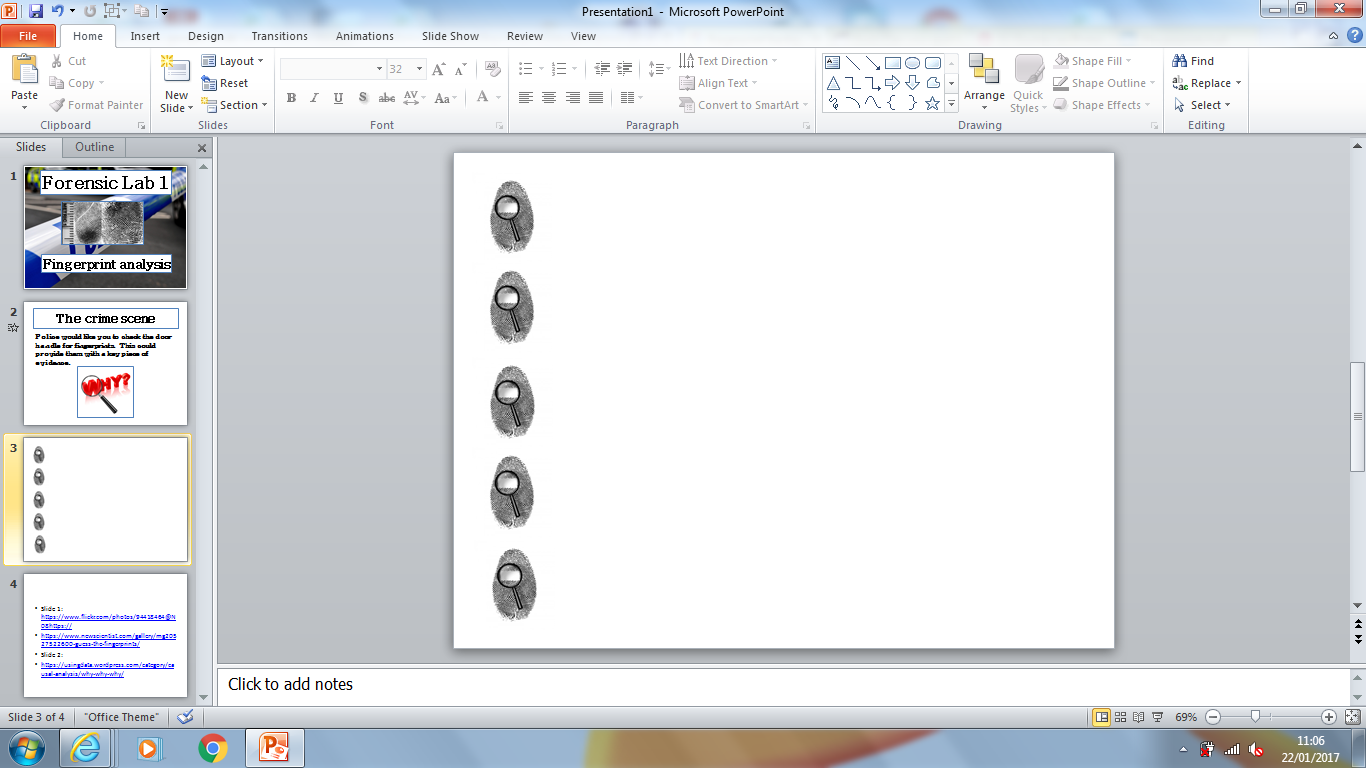 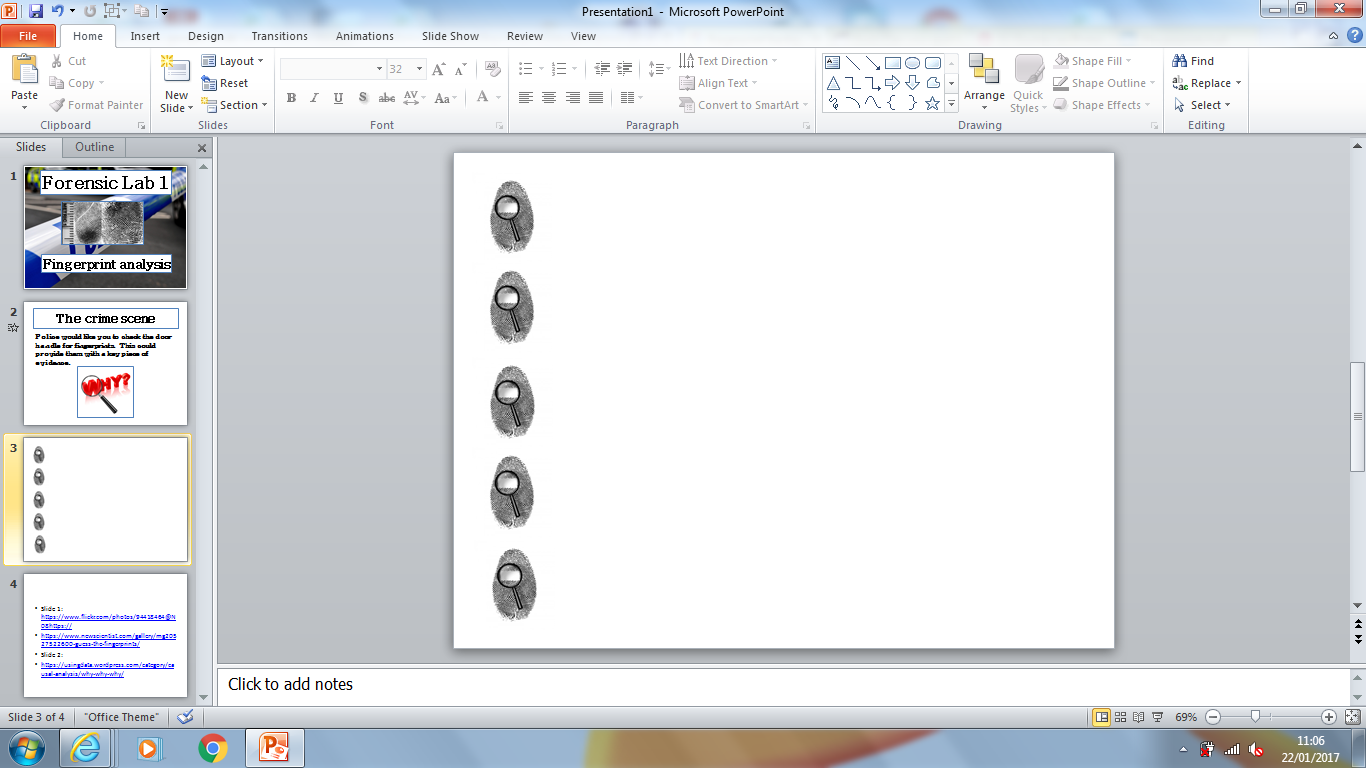 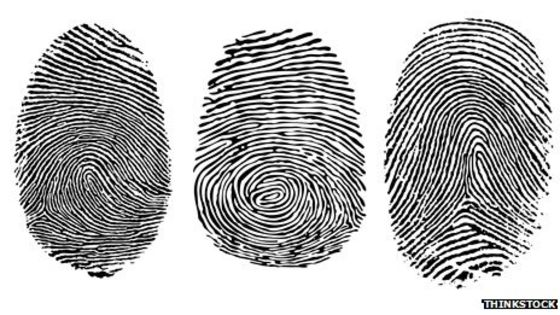 Arch
Whorl
Loop
Image Source: http://wwwbbc.co.uk/news/magazine-19740979
.
Fingerprint patterns
These groups can then be subdivided to
study more complex patterns.
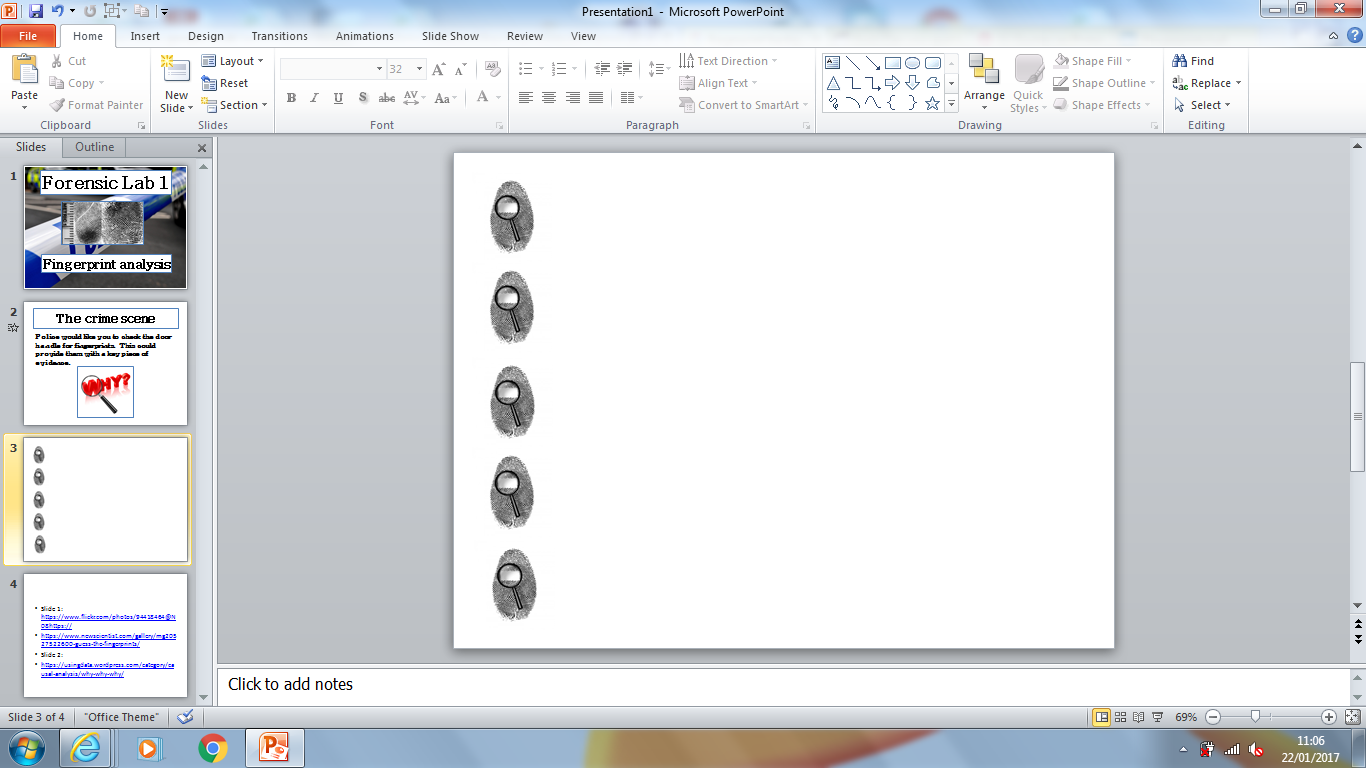 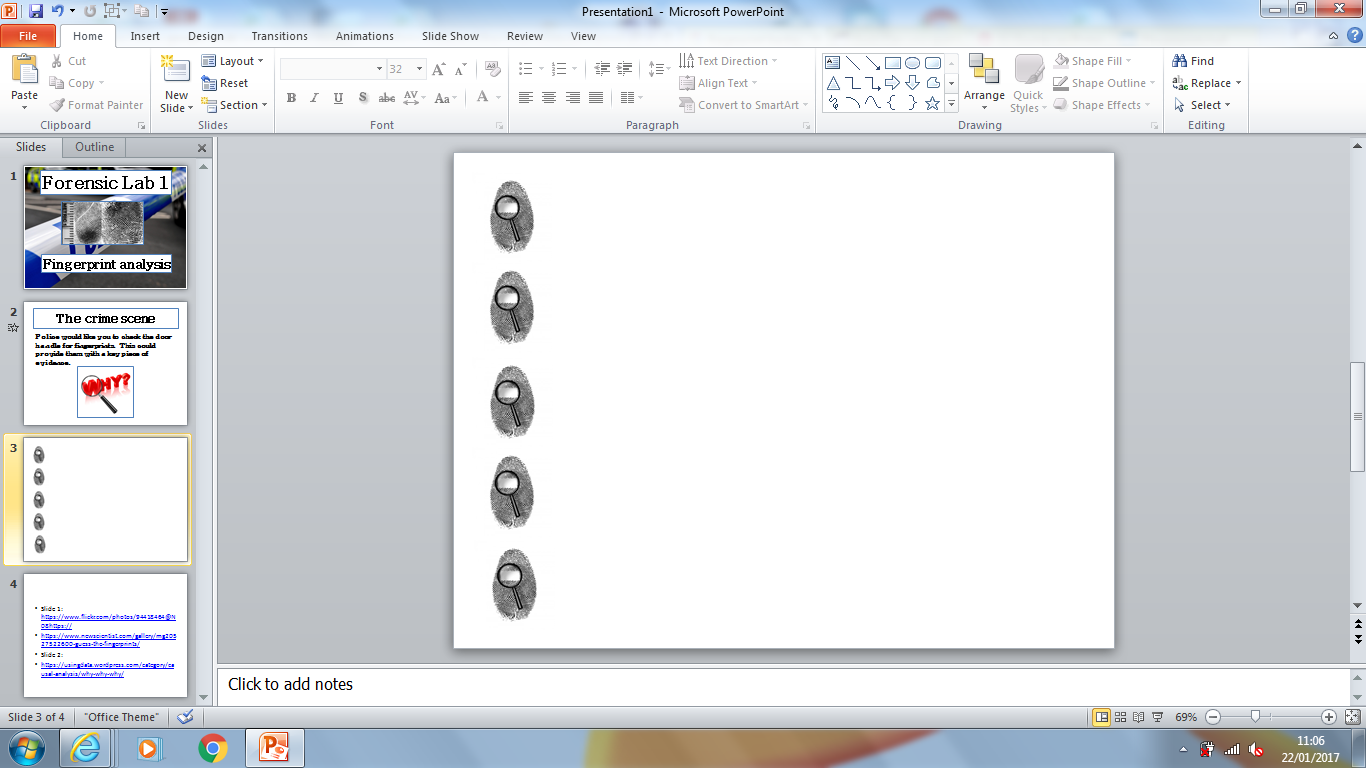 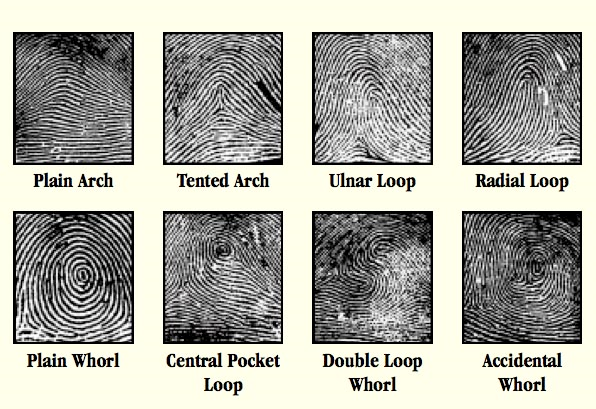 Image source: http://www.viewzone.com/fingerprintsx.html
Examine your own fingerprints
Prepare a set of your own fingerprints by inking your
fingertips and then gently rolling each tip across the
recording section of your workbook.

Practice on some blank paper first!

Examine your prints using a hand lens so you can 
identify the major patterns seen and record the
information.
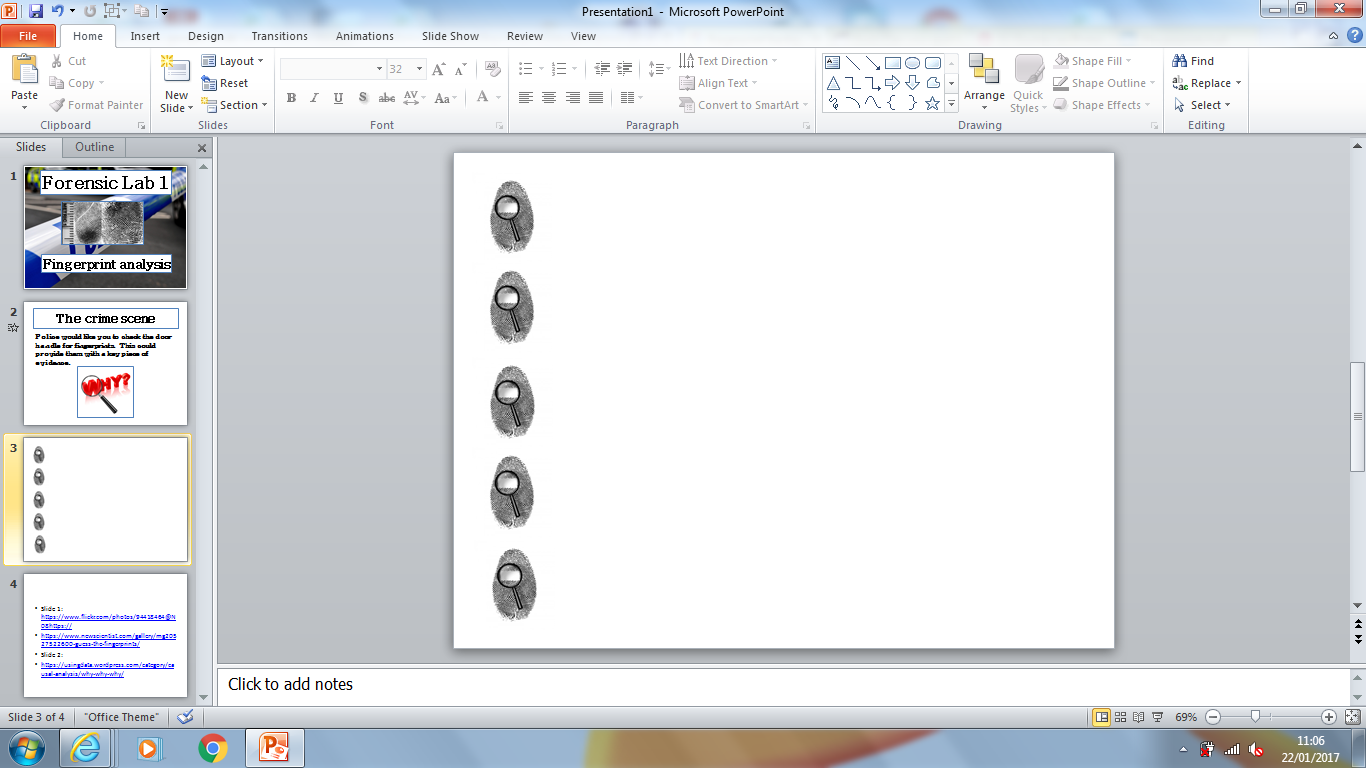 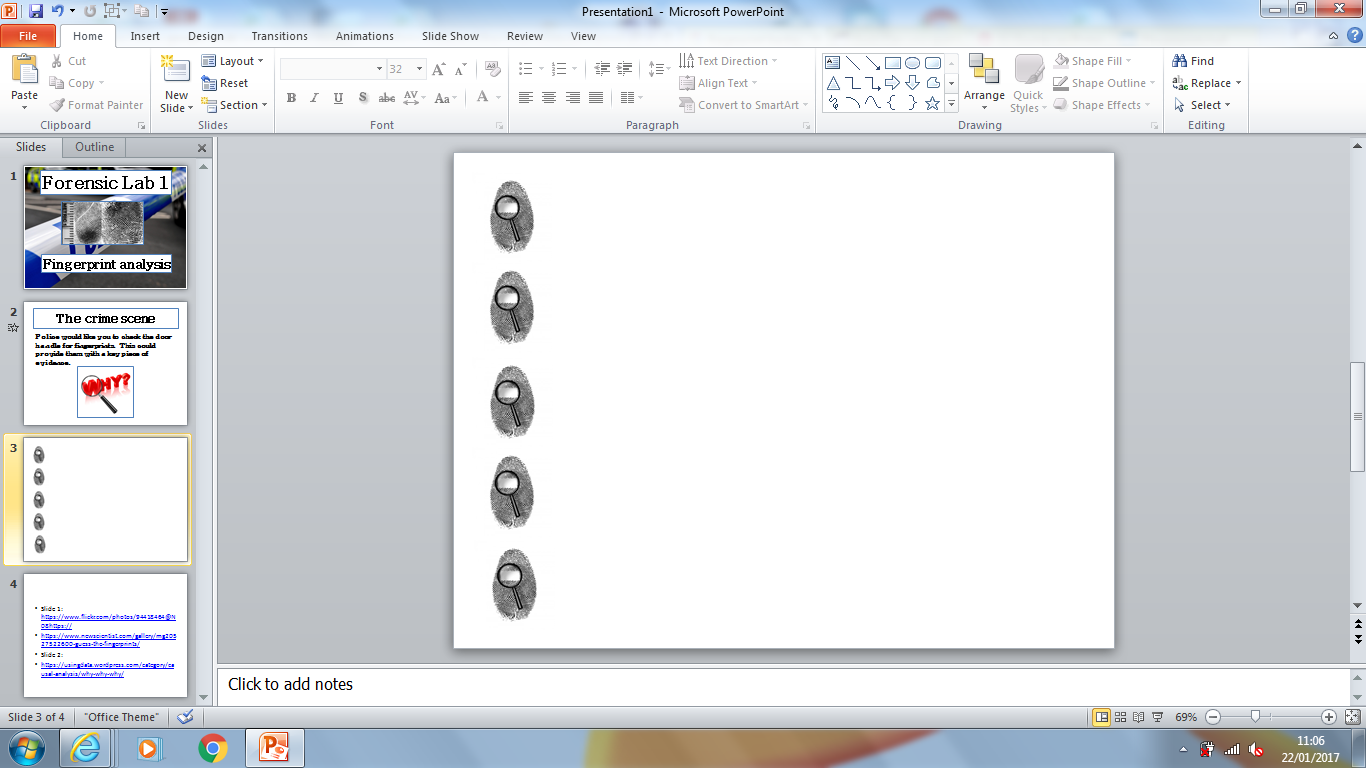 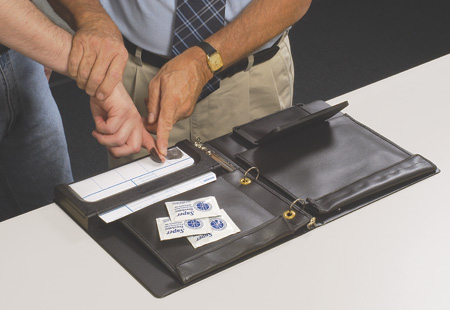 Image source: http://www.transfarm.pl
Did your group match the World most common pattern?
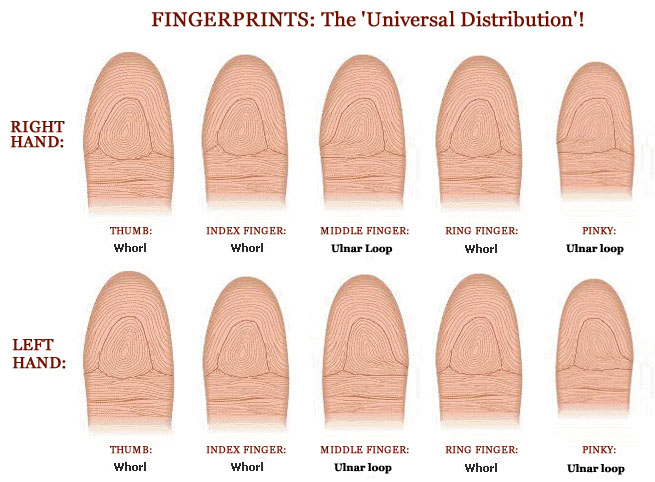 Image source http://www.handresearch.com/news/fingerprints-world-map-whorls-loops-arches.htm
[Speaker Notes: Answer Key for workbook sheet:
A – 1, B – 7, C – 9, D – 11, E – 3, F – 10, G – 6, H – 2, I – 4, J – 12, K – 5, L – 8]
Crime scene – lifting a print
Our skin is very oily/sweaty so it leaves a pattern on everything we touch.  Forensic scientists use several different methods to lift and record prints, depending on the type of surface they are examining.

Examples include:
Lasers
Power/tape lifting
Magnetic powder
Photography
Superglue/chemical fuming
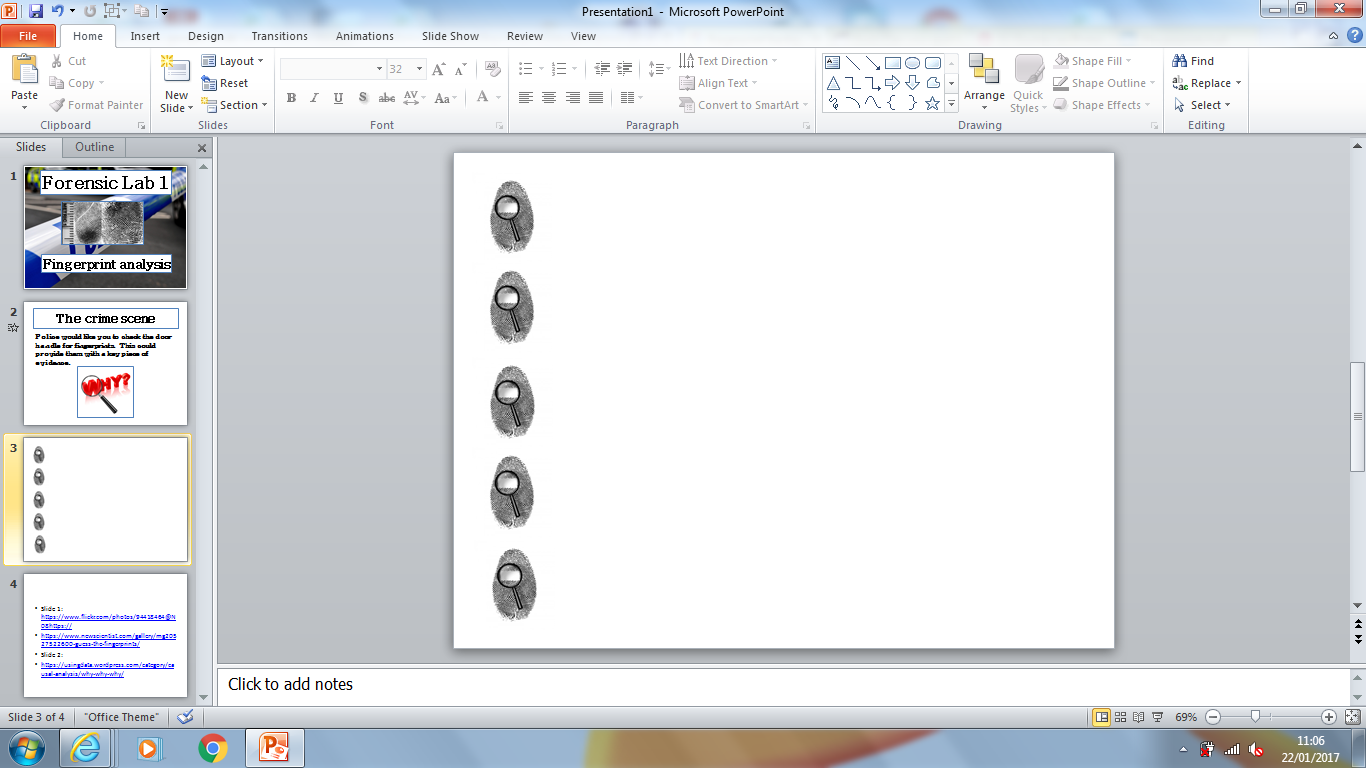 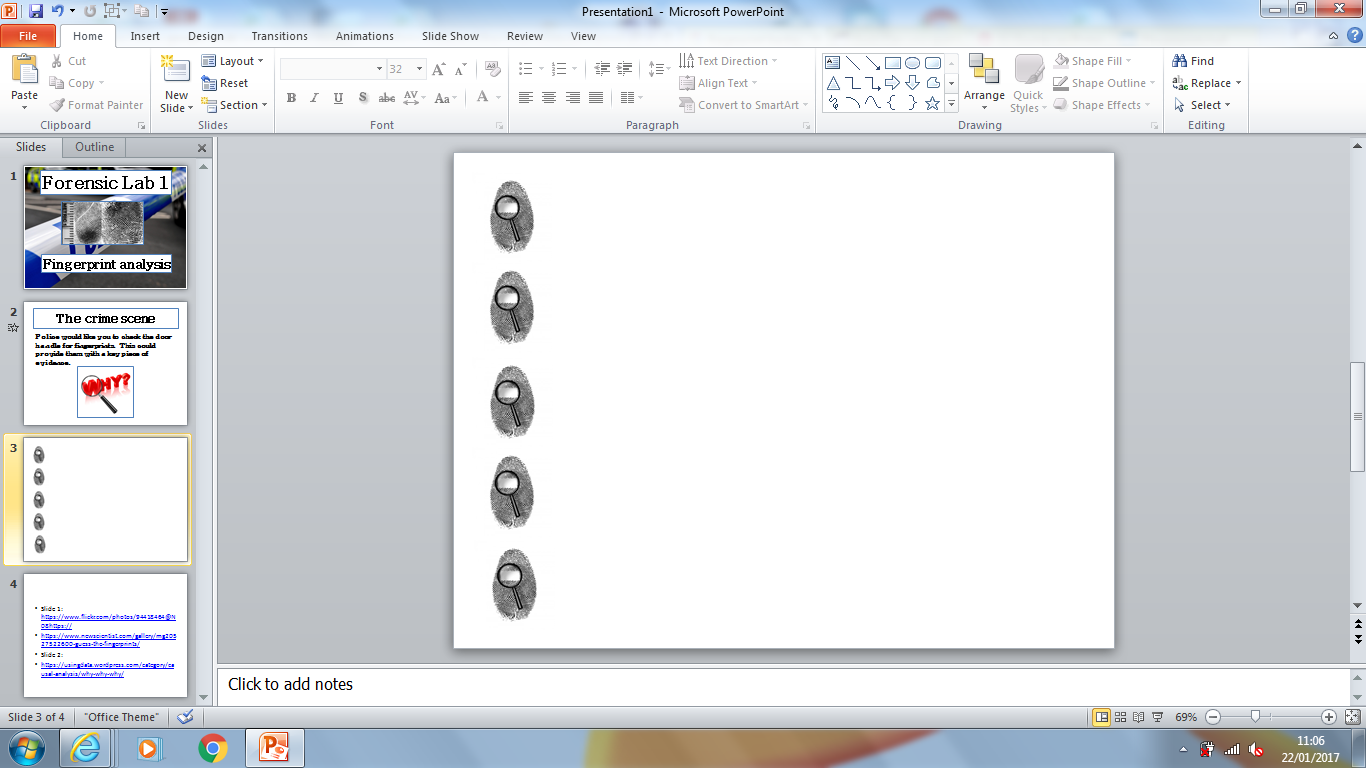 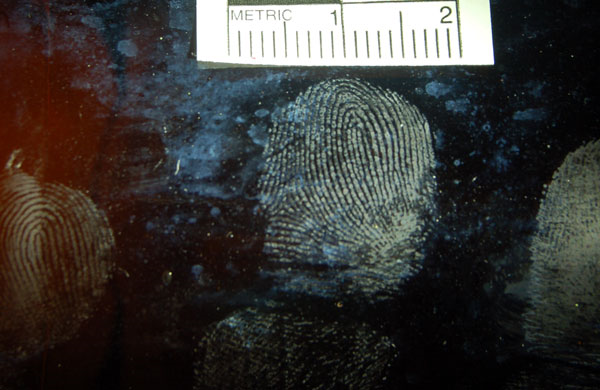 Image source
http://www.forensicsciencesimplified.org/prints/how.html
Lifting a print off a hard surface
Pick up a clean microscope slide by its edges and place it in the middle of a clean paper towel.

Wipe you forehead with a finger and then press it firmly onto the slide to leave a latent print

Carefully dip the tip of your brush into the powder and gently tap off any excess powder.

Hold the brush upright in between the palms of your hands over the fingerprint area of the slide.

Gently rub your hands back and forth to rotate the brush with the tip just touching the surface.

Keep going until the fingerprint is covered
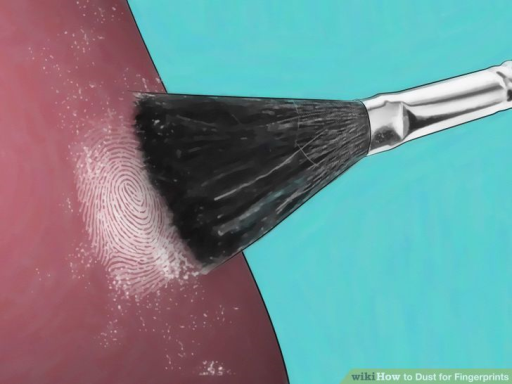 Image sourcehttp://www.wikihow.com/Dust-for-Fingerprints
Lifting a print off a hard surface
Tap the edge of the slide to dislodge any loose powder.

Take a piece of sticky tape and roll it over the print.  Use a sideways action to press it (NOT DOWNWARDS).

Peel it off and seal it in the box on your worksheet.

Repeat for other powders.
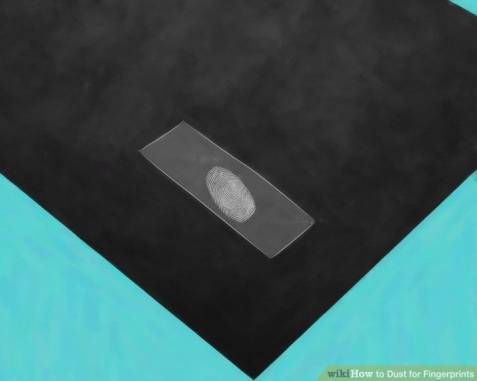 Image sourcehttp://www.wikihow.com/Dust-for-Fingerprints
Real life crime.
Between 1984-85 a serial killer nicknamed the Night 
stalker ( Richard Ramirez) terrorised the residents of 
Los Angeles, California.

The police had a lot of forensic evidence from the crime
scenes but none which told them who the criminal was.  
They finally tracked him down when a witness spotted a
car leaving one of the crime scenes.  Even though 
Ramirez had wiped the car clean before he abandoned
it, forensic scientists found a single fingerprint on the 
rear view mirror.
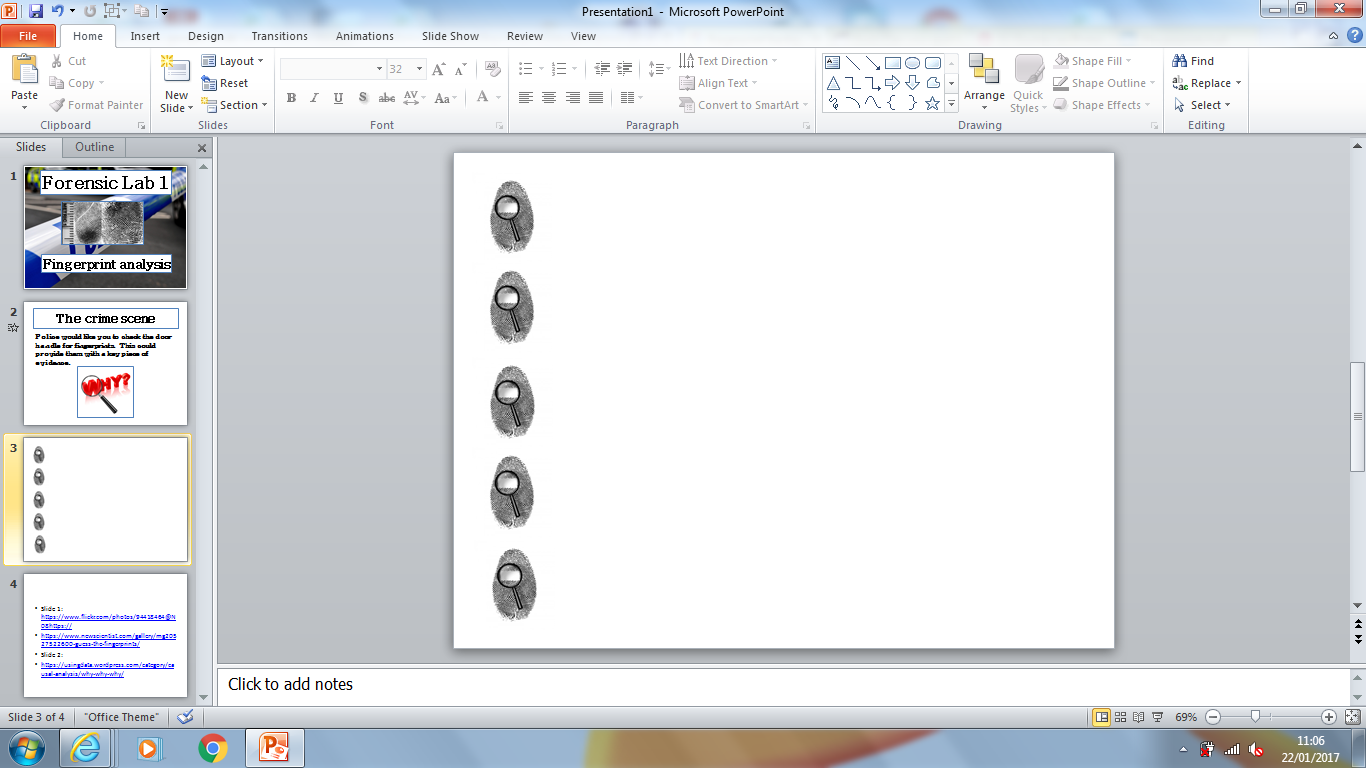 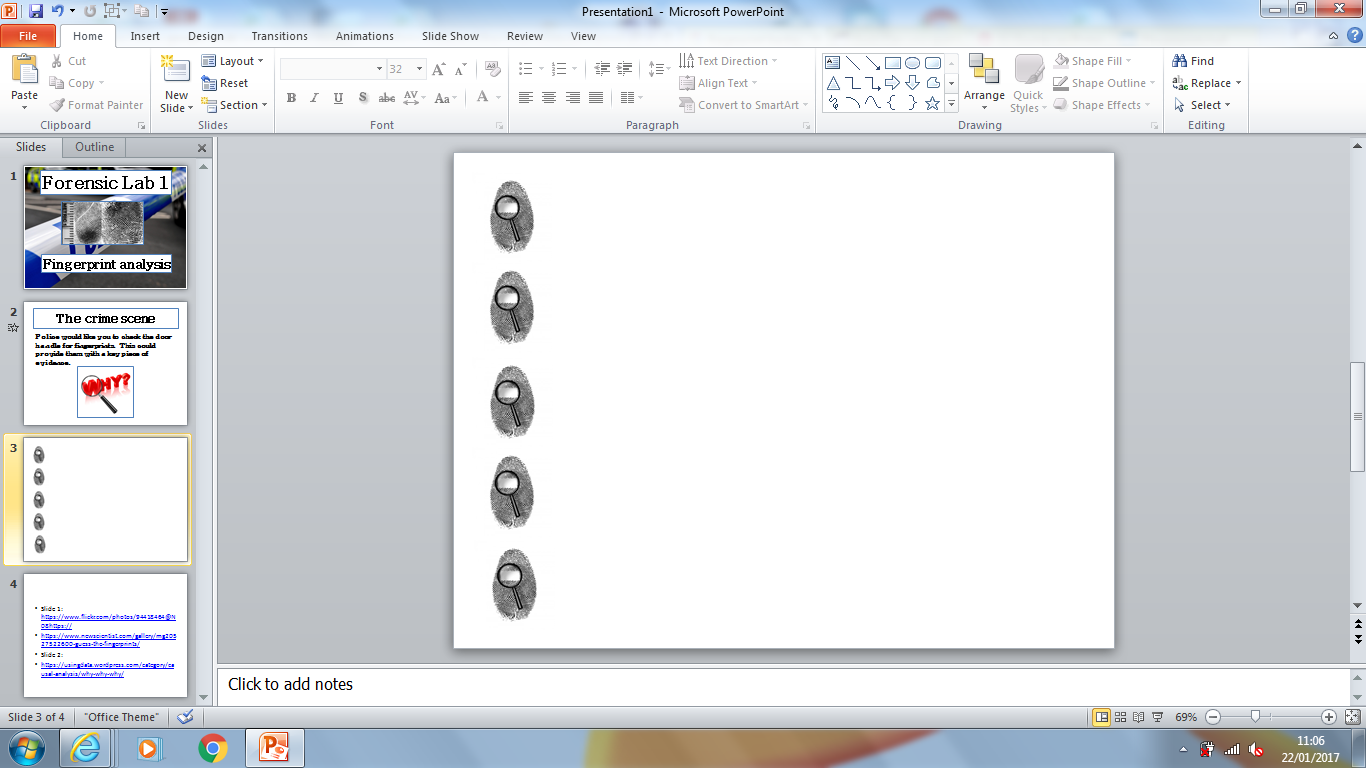 The Night Stalker.
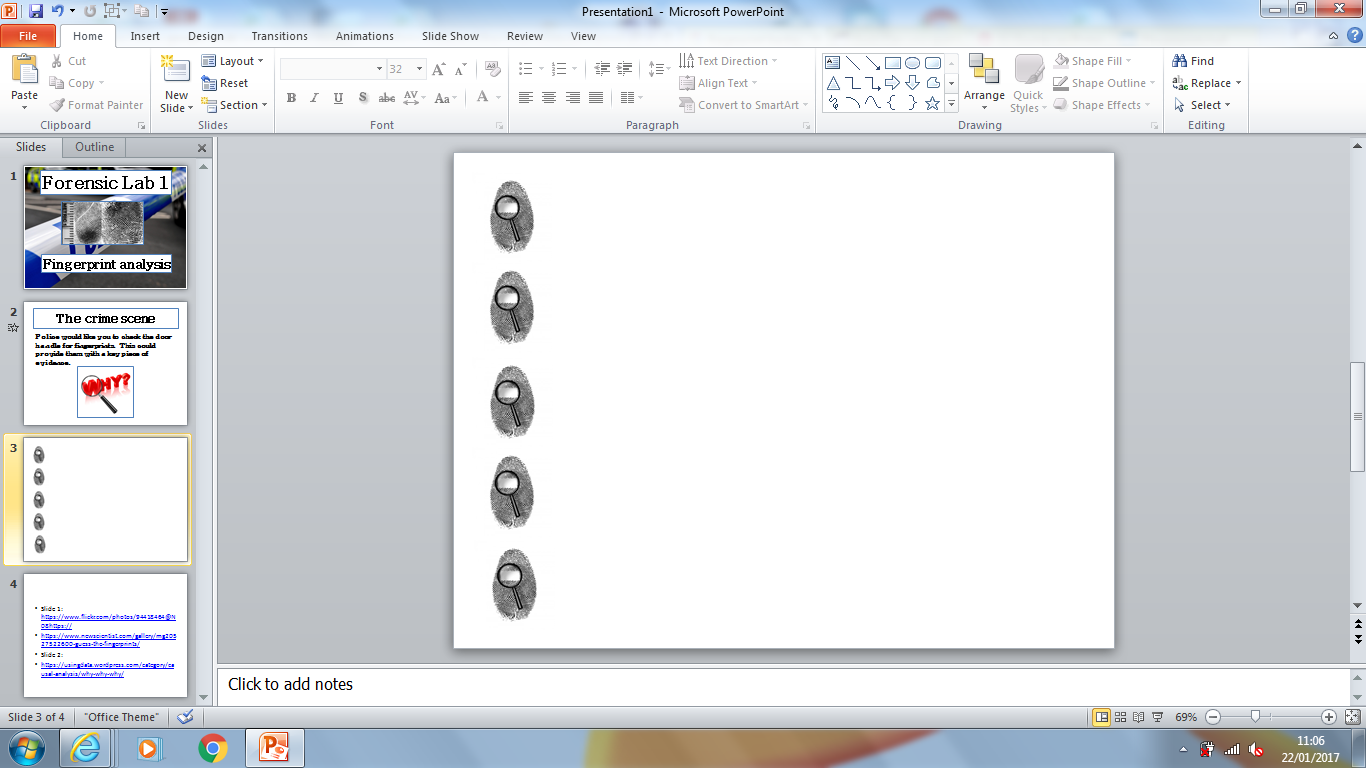 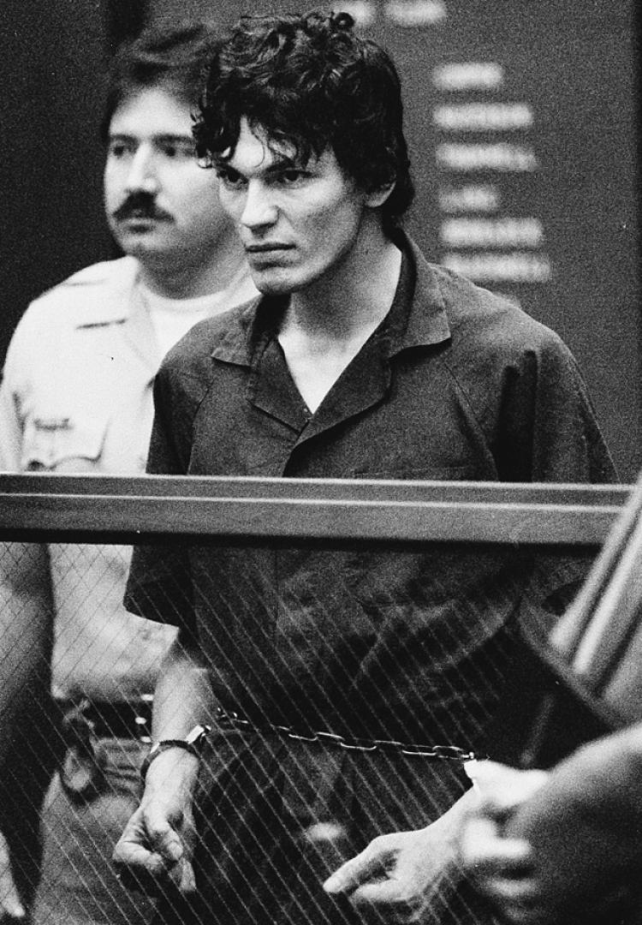 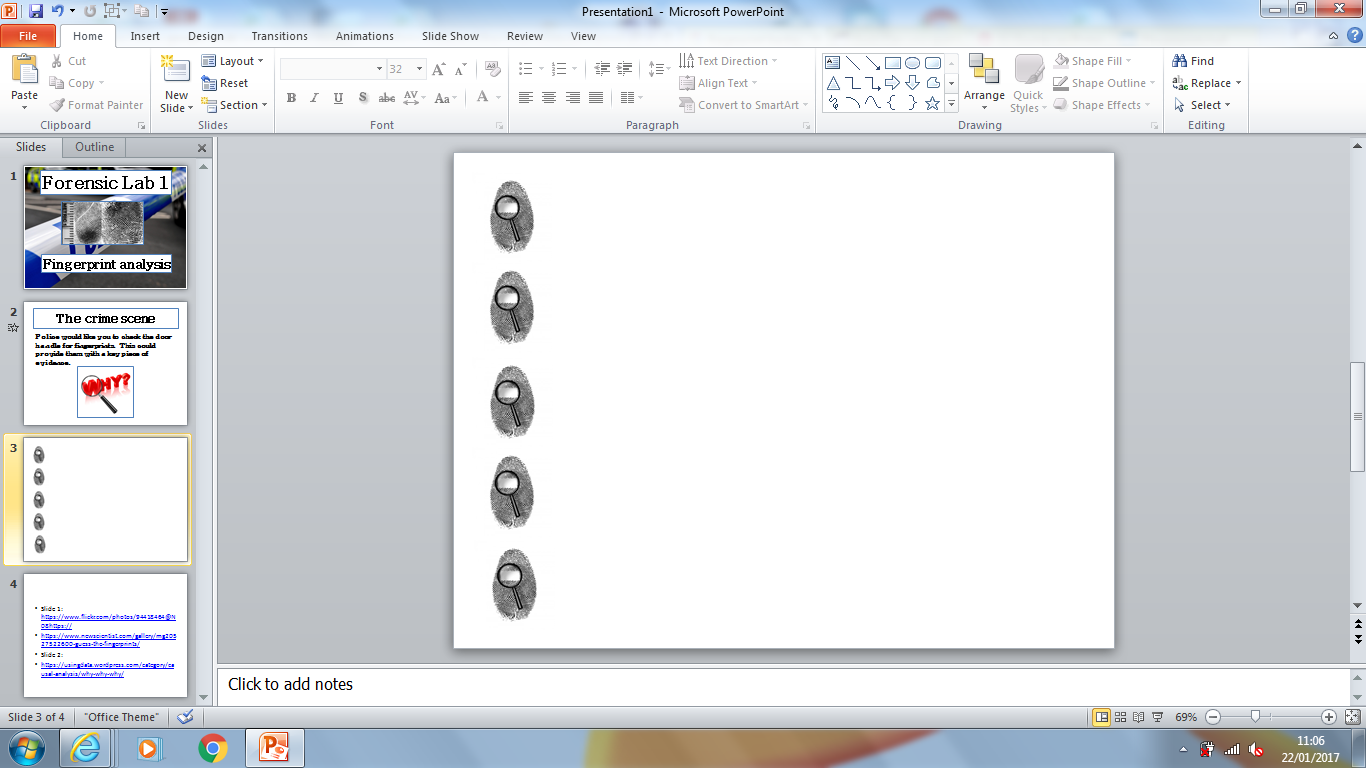 CONVICTED
Image source
http://www.nydailynews.com
Convicted of 13 murders and 5 attempted murders.  
Punishment -  the death penalty
[Speaker Notes: For information:  He died on death row.]
The Hospital crime scene
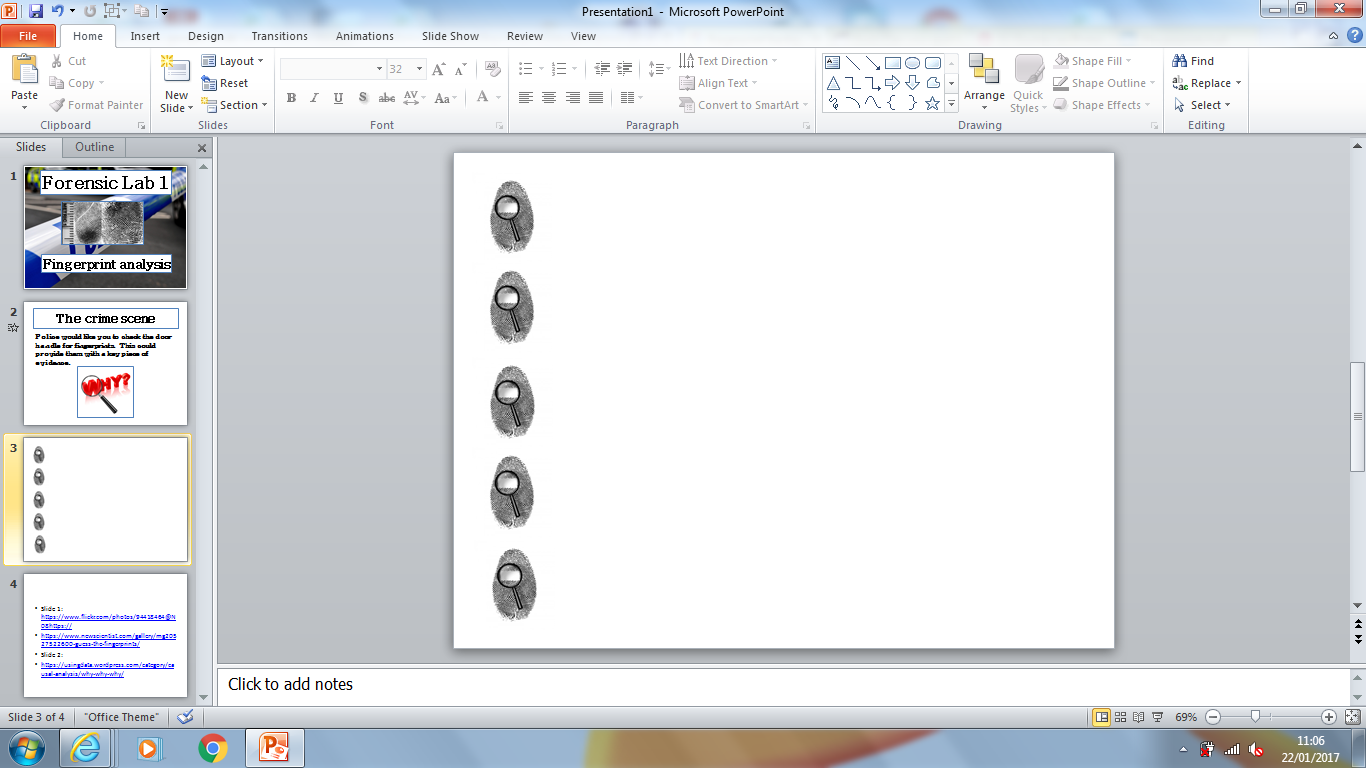 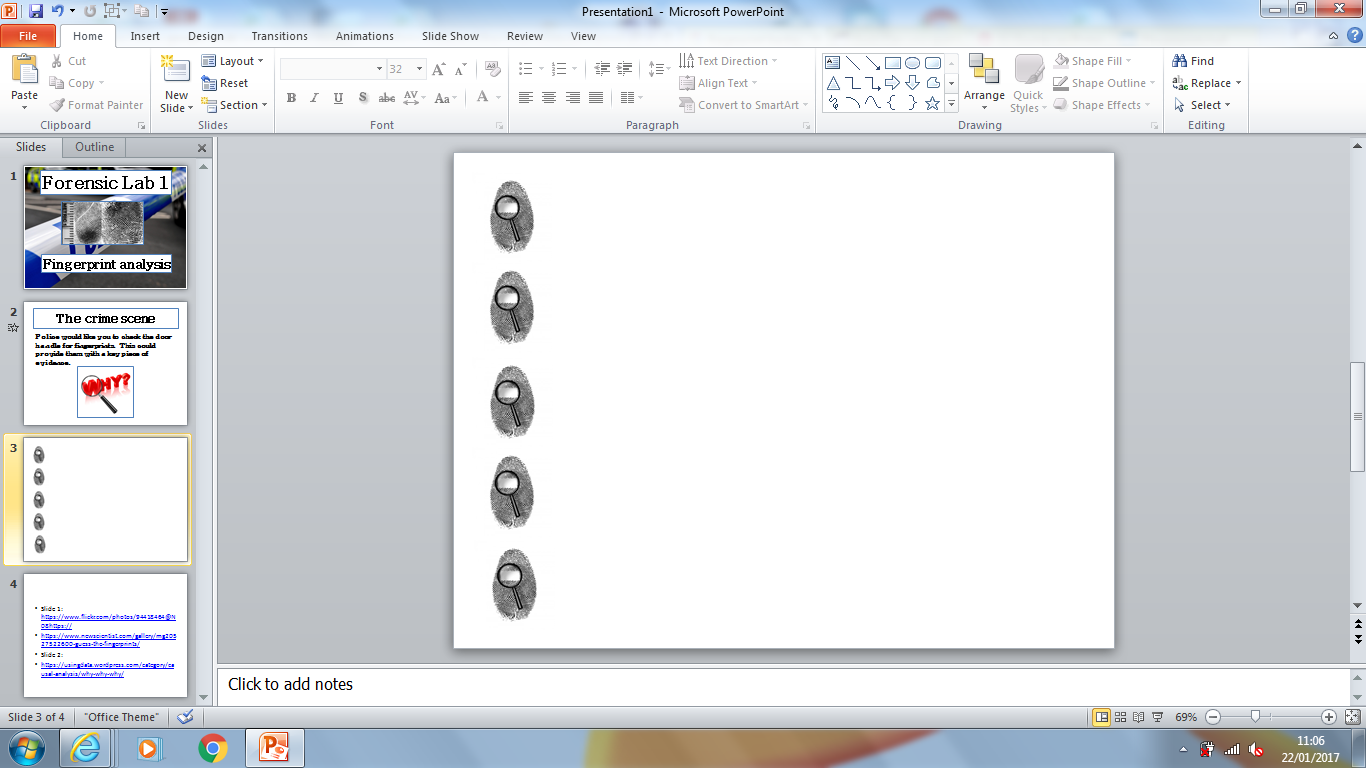 You have been given a door handle from the crime scene.

Use the best fingerprint powder to see if you can lift any prints from it.

If so does it match any of the suspects?
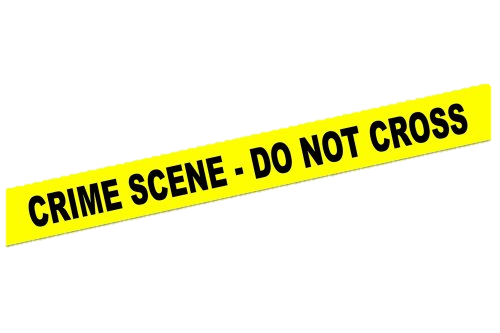